AM Flexproof 505 ECO PU – Waterproofing Coating
SPECIFICATION








































ⱡ Dry time may varies depending on existing concrete conditions, weather and humidity.
ⱡⱡ Coverage may vary depending on the porosity of the substrates
DESCRIPTIONS

AM Flexproof 505 ECO PU is a flexible; single
component; low VOC; water based acrylic
polyurethane hybrid waterproofing and sealing
membrane. AM Flexproof 505 ECO PU is a fast drying waterproofing membrane with excellent adhesion to wide range of substrates, providing a long lasting waterproofing.

FEATURES/BENEFITS

Excellent adhesion to wide range of substrates
High durability
Excellent UV and water resistance
Environmental Friendly; non–toxic & low–odour
Tough flexible film
Fast drying and easy to clean

FIELD OF APPLICATIONS

Rooftops 
Balconies and terraces
Planter boxes and flowerbeds
Interior and exterior of concrete walls
METHOD OF USE

Surface Preparation

All new concrete must be allowed to cure for a
minimum of 28 days. New render / screed
surfaces must be allow to cure for at least 7 days.
Old concrete / render / screed surfaces need to be
cleaned, dry and sound, free of any contamination
that may affect the adhesion of the membrane
	
Prime the surfaces with PU-Cote 408P Primer
prior to applying AM Flexproof 505 ECO PU.

All metal surfaces must be totally free of rust.
Prime metal surfaces with anti-rust primer prior to
applying AM Flexproof 505 ECO PU

All cracks should be repaired with suitable putty 
and smoothen surfaces with sandpaper prior to 
applying AM Flexproof 505 ECO PU. Hairline crack with up to 1mm wide, may be duly fill with 
AM Flexproof 505 ECO PU.

All expansion joints and perimeter joints should be 
sealed with bond breaker tape prior to application 
of AM Flexproof 505 ECO PU.

Application

Stir well before apply. Apply AM Flexproof 505 ECO PU evenly at recommended coverage rates. 
Apply with roller, brush or airless spray gun.
Reinforcement of fibreglass fabric may be use to 
enhance high tolerance to normal substrate or 
crack movement, hence protecting against 
membrane rupture. Ensure fibreglass fabric is 
applied into wet coat of AM Flexproof 505 ECO PU membrane and then covered over with
subsequent coating until it is not visible.
Allow 2 to 3 hours for each coat to cure before
applying subsequent coat.
CLEANING

AM Flexproof 505 ECO PU can be easily clean with soap and water.

LIMITATIONS

Do  not  use  at  areas subject  to negative
hydrostatic pressure or rising dampness.

HANDLING

AM Flexproof 505 ECO PU should be stored in a dry place under shade, free from moisture contact. 


PACKAGING

AM Flexproof 505 ECO PU – 20 Litres / Pail


SHELF LIFE

Up to 12 Months in unopened containers, when stored in a cool, dry place


HEALTH & SAFETY

Only use AM Flexproof 505 ECO PU as directed. Always ensure Safety Data Sheets are carefully read  prior to the application of the materials.  Protective  clothing,  gloves, eye protection & respirators must be worn at all times during application. Please  consult  & follow all  instructions on the product Safety Data  Sheets for detailed 

TECHNICAL & SITE SUPPORT  

Asia Mortar Pte Ltd provides technical advices  & supports during  design  and  application  of our flooring systems. Please contact our  Technical Department for further technical  information & any site assistance.


systems. Please contact our 
    Technical Department for further  technical
site  assistance.

Product
Revised 2-Sept’ 2016
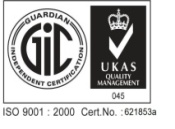 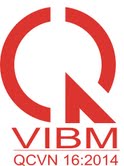 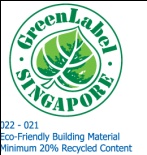 Asia Mortar Co., LTD ( AM Co., LTD)
Tel: (84-8) 38 20 8686   Fax: (84-8) 38 20 8866    
Email: amv@asiamortar.com    Website: www.asiamortar.com
022 – 021
Eco-Friendly Building Material
Minimum 20% Recycled Content
This information in this catalogue is provided to the best of our knowledge from results gathered both internal and external credited laboratories. However, we have no control over site applications, site conditions and workmanship of the applicator. We therefore will not accept any liability, either directly or indirectly arising from the misuse of these products or when the product is used not in accordance with any advice, specification, and recommendation of information given by us, The user is responsible for checking the suitability of these products for its intended use.
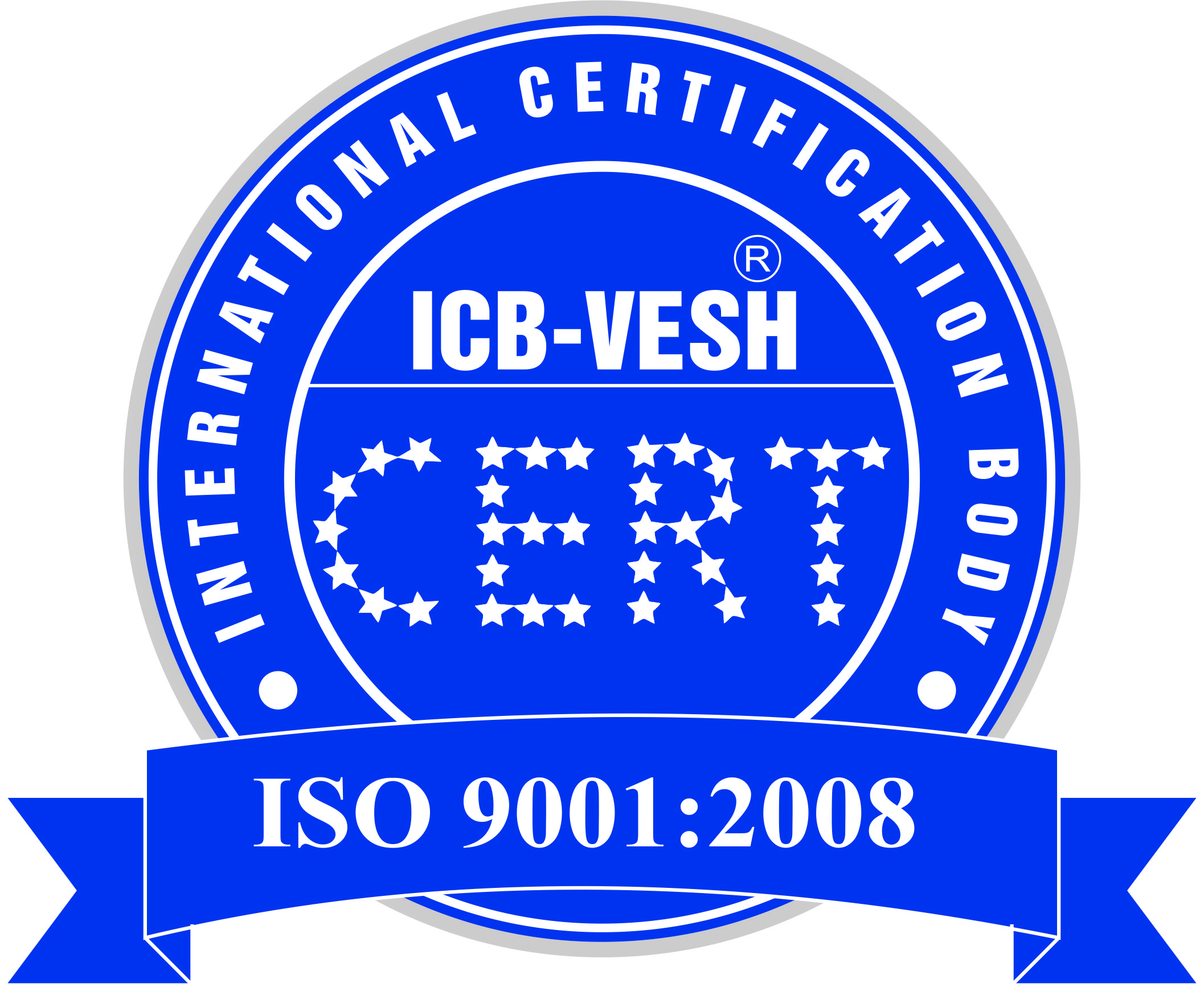